Occupations
Rainbow of Education
Worksheets for English
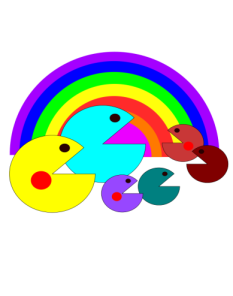 1. firefighter
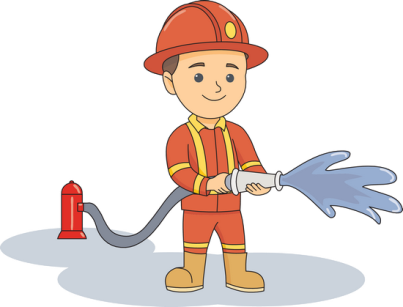 2. teller
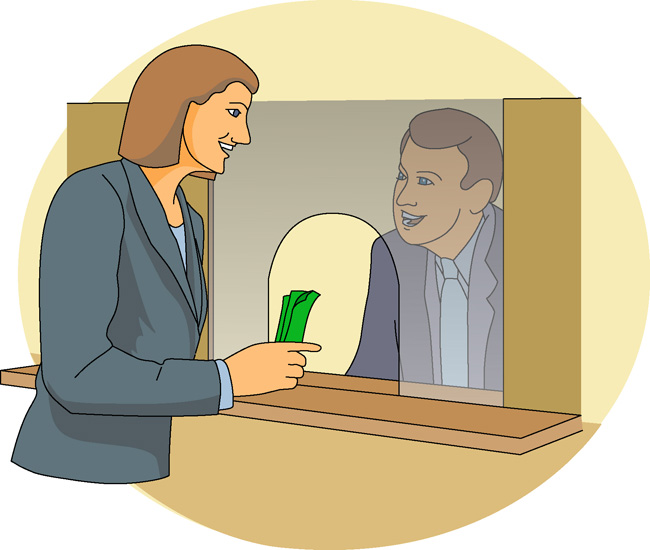 3. tailor
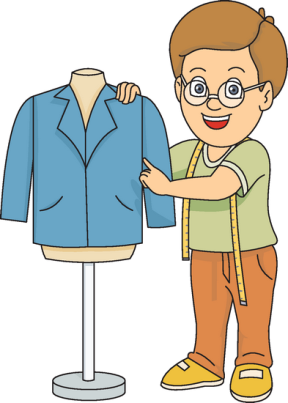 4. cameraman
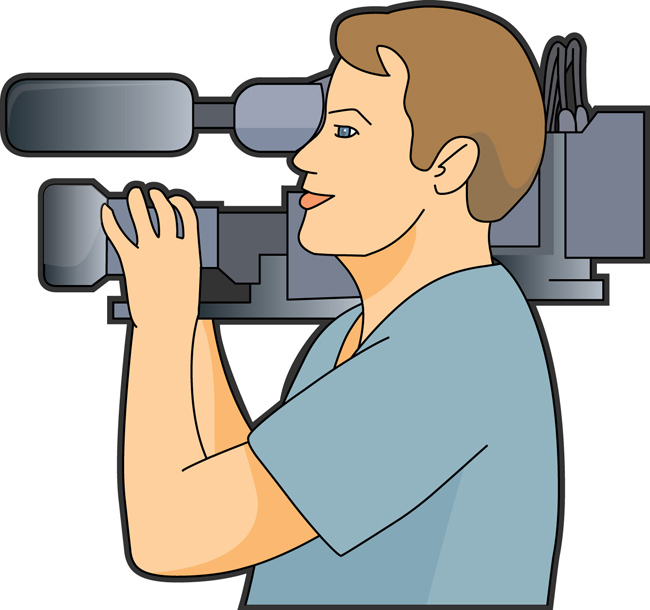 5. nurse
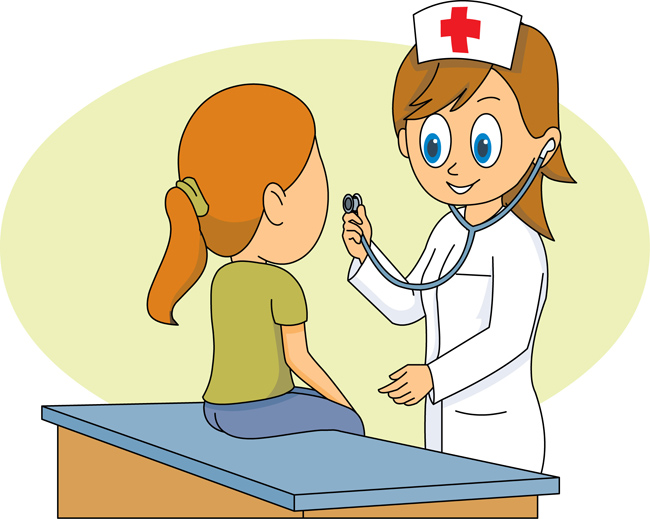 6. postman
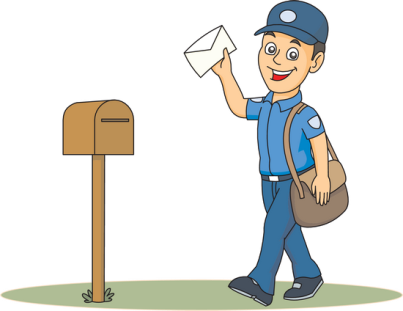 7. shoemaker
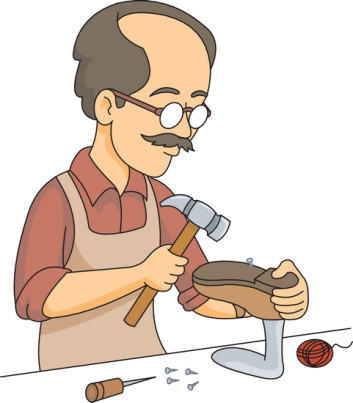 8. policemanpolicewoman
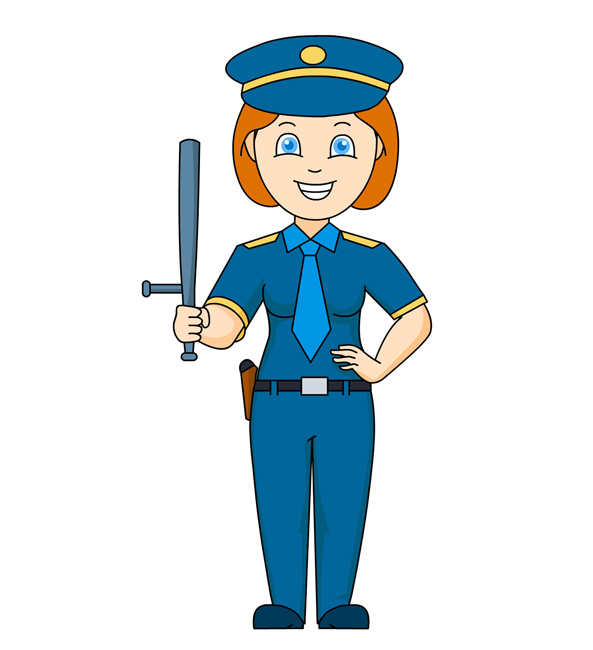 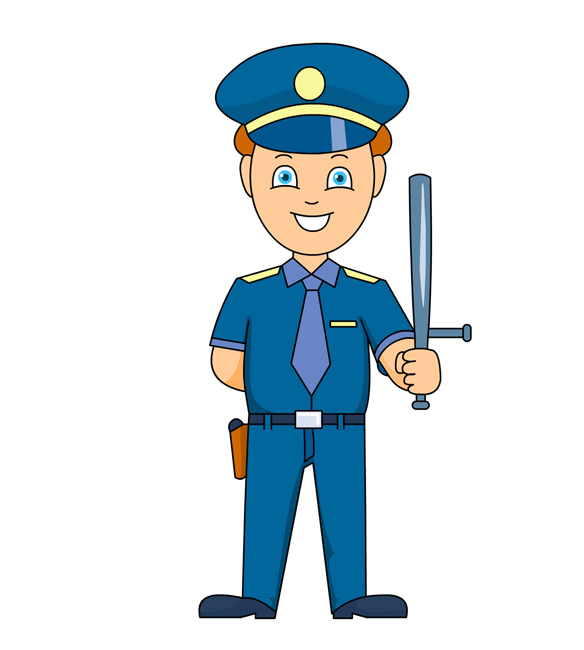 10. soldier
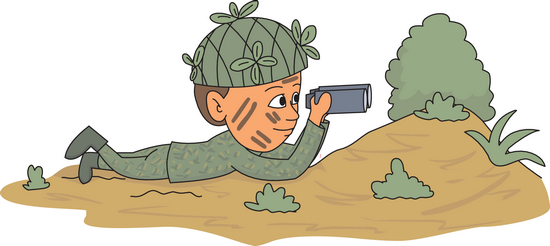 9. journalist
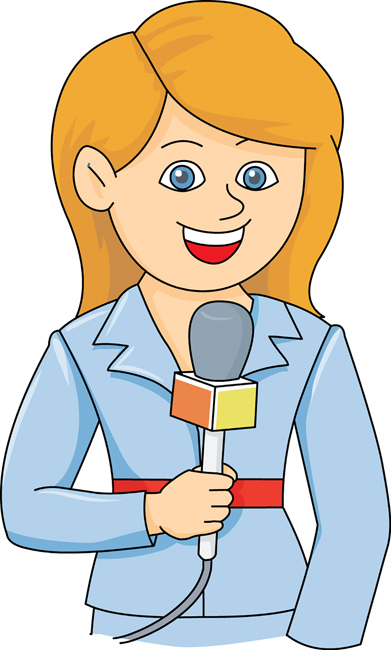 11. technician
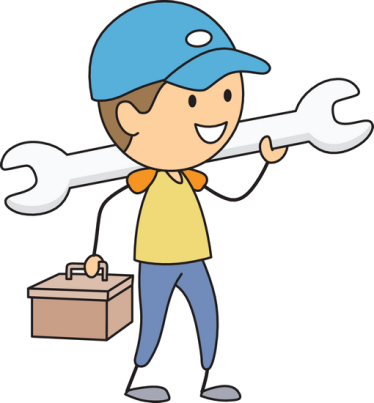 12. accountant
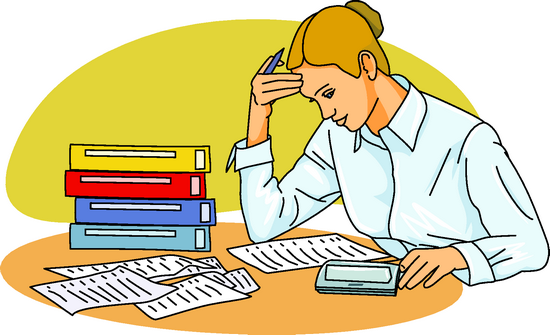 Now, let’s exercise
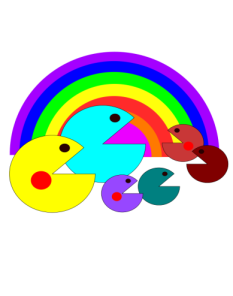 6. postman
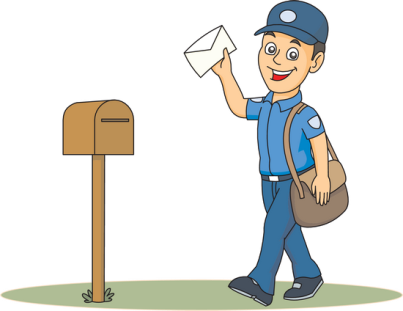 7. shoemaker
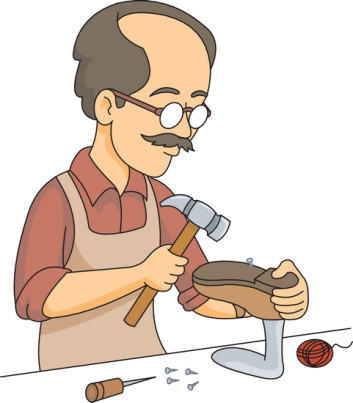 9. journalist
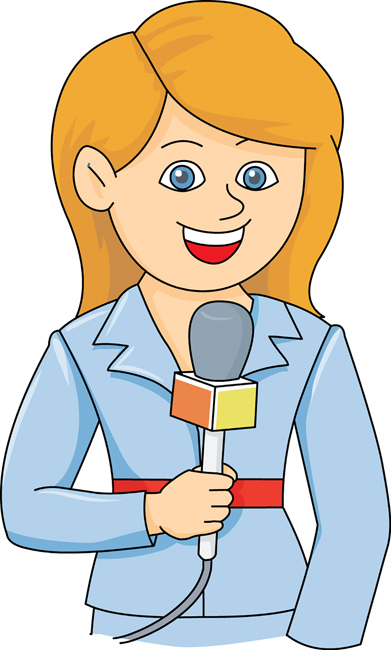 8. policemanpolicewoman
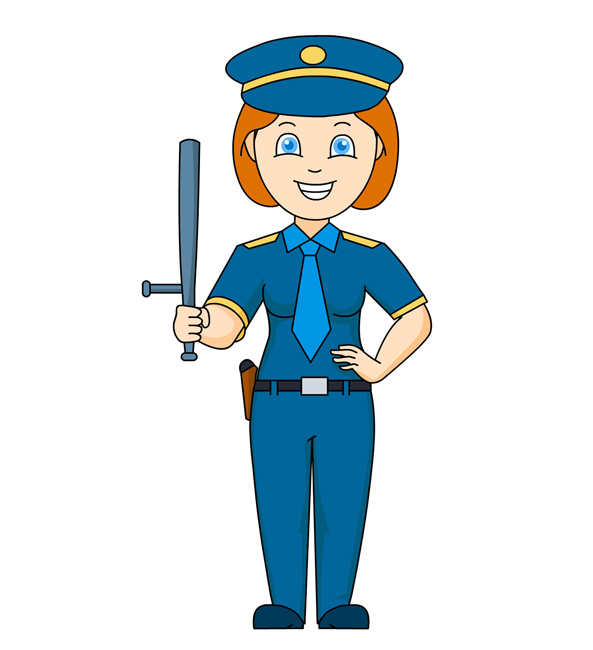 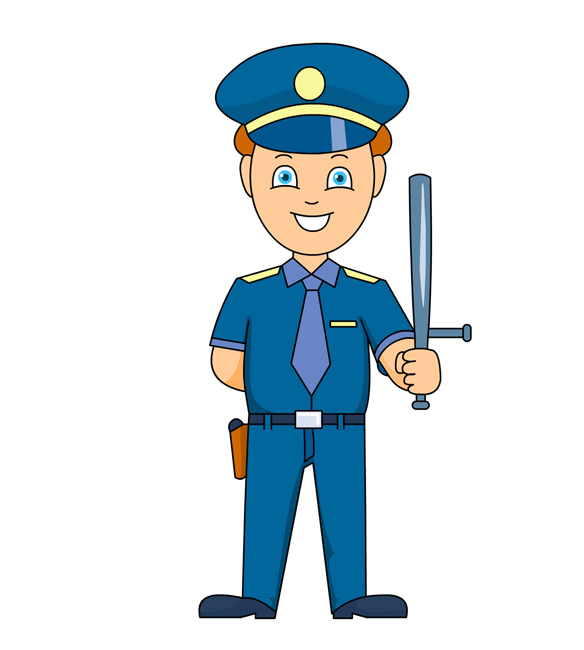 2. teller
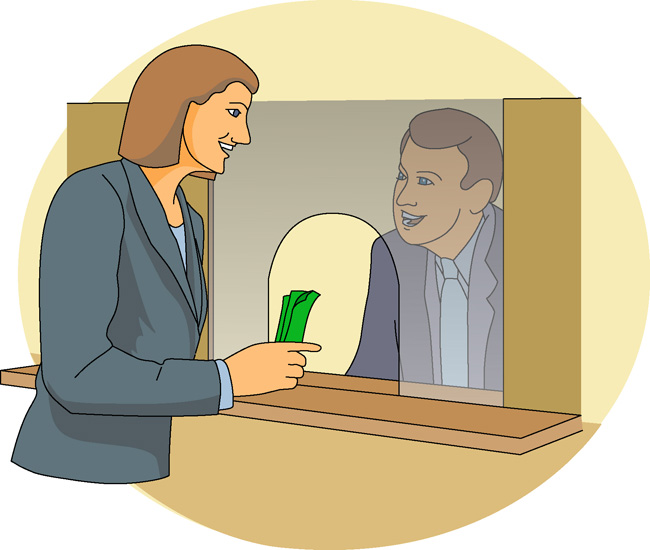 10. soldier
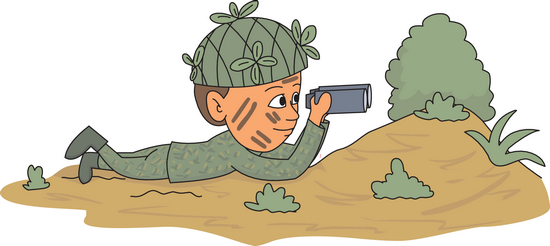 4. cameraman
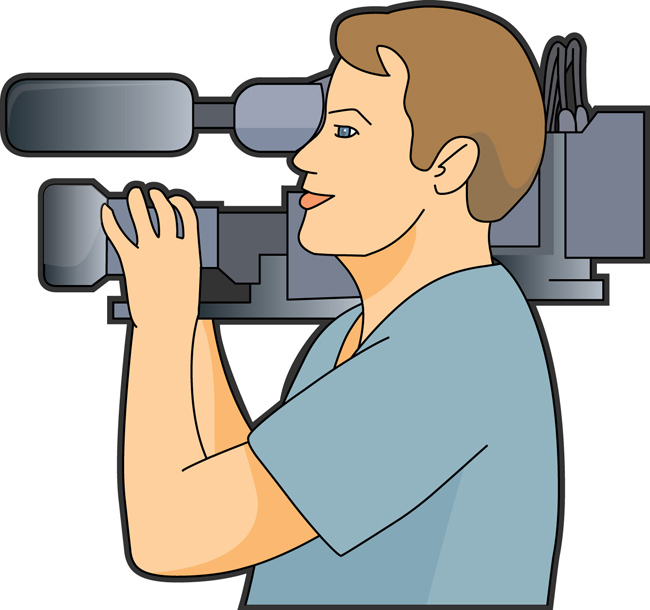 3. tailor
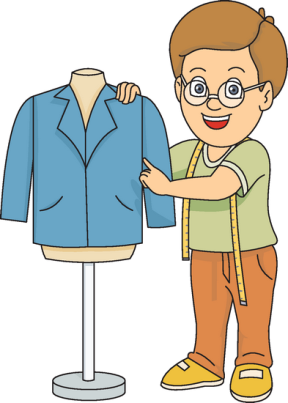 5. nurse
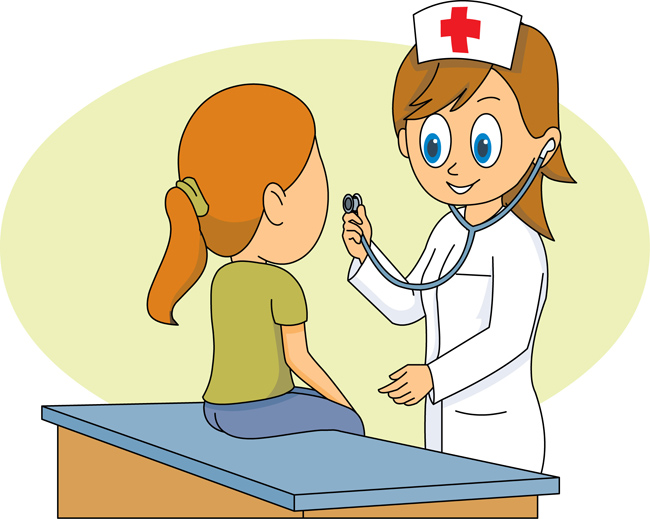 11. technician
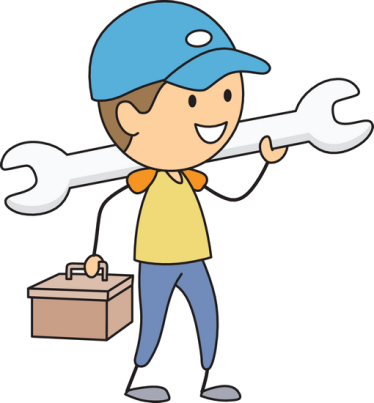 1. firefighter
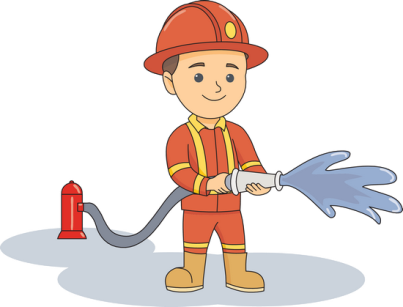 12. accountant
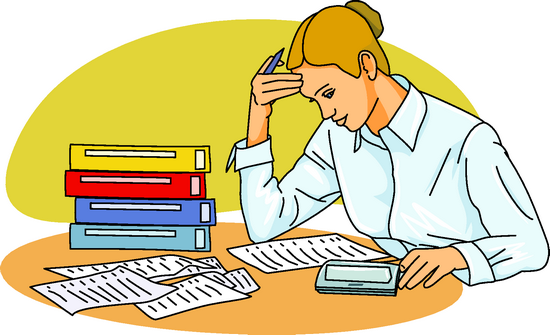